Ocenění ČLS JEP a SVM
20. konference Společnosti vojenské medicíny ČLS JEP
Praha, 8. - 9. listopadu 2022
brigádní generál ve výslužbě doc. MUDr. Leo KLEIN, CSc.
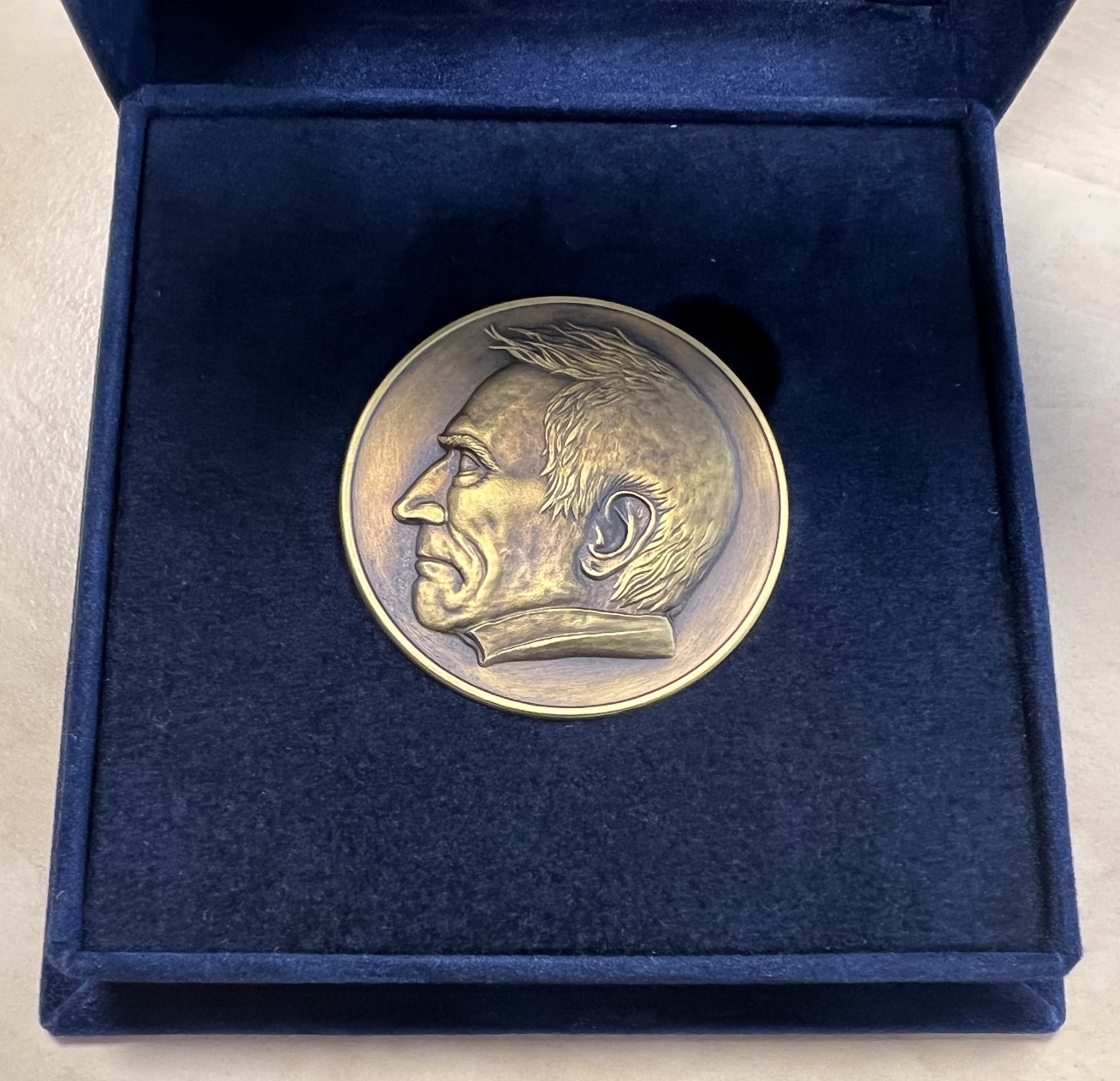 plukovník v záloze doc. MUDr. Miloš SOKOL, Ph.D., MBA, LL.M.
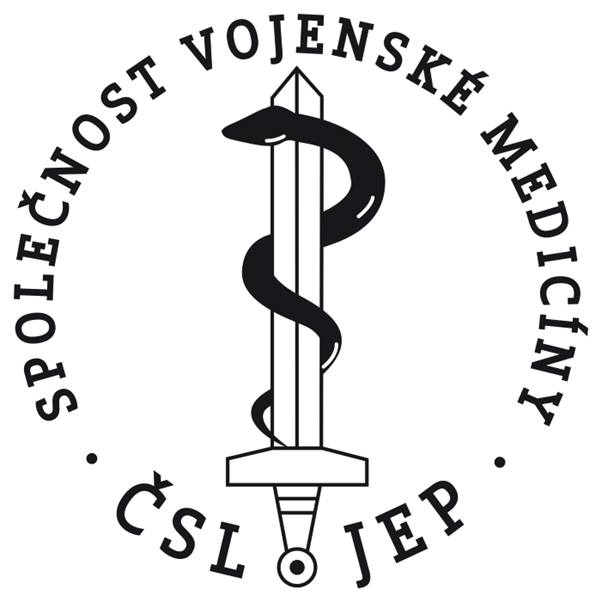